Cuong Ngoc Tran     cuongtran@mnm-team.org
Vitalian Danciu          danciu@mnm-team.org
Privacy-Preserving Multicast to Explicit Agnostic Destinations
Large-scale distribution of content
Unicast:
Inefficient use of 
transmission resource/channel
Multicast:
Complicated management
Usage initiation requires management intervention
Join/leave
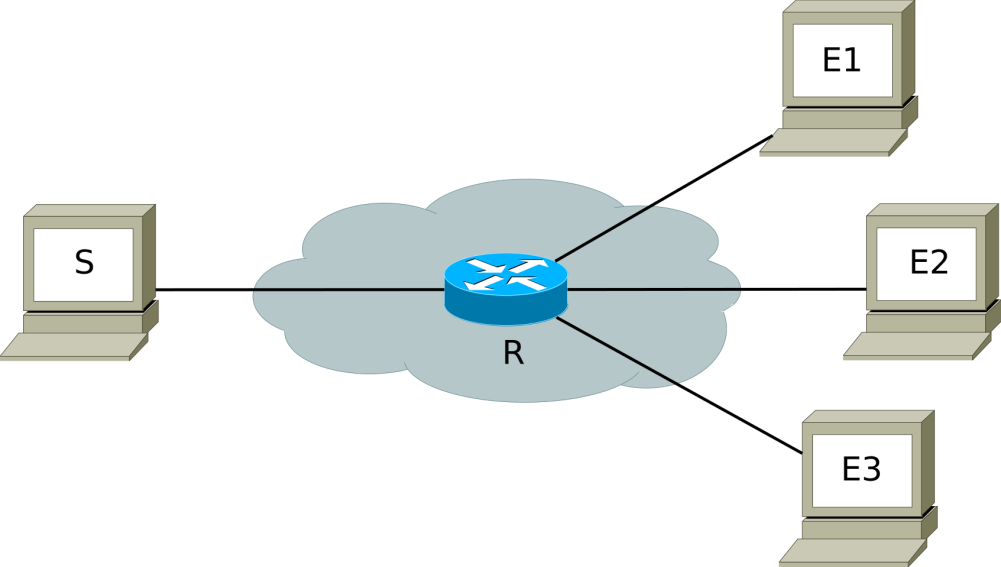 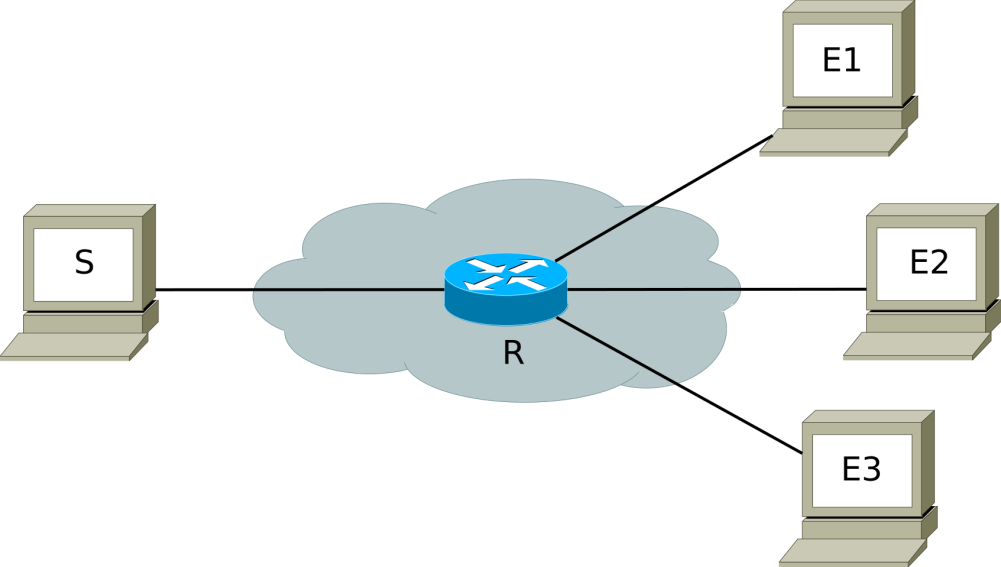 Sender
Sender
Routers
Routers
Receiving
End-points
Receiving
End-points
MEADcast - Cuong N. Tran
2
[Speaker Notes: Revise the animation of the packet.]
Knowledge distribution and group management
MEADcast - Cuong N. Tran
3
[Speaker Notes: require network management to authorize a service session
require the user to execute a network management action
transfer knowledge of group membership on the application level to a multicast group
introduce state to the otherwise state-less IP communication
limited deployment, ALM is prefered

ALM:
Multicast function is moved to application layer
Require receiver-side configuration
Does not profit from network support

Xcast:
multicast with explicit unicast addresses
efficient data delivery with network support
gradual deployment by using ALM but with high-latency data delivery
Support max. 64 participants]
Approach
https://www.lifehack.org/articles/lifestyle/10-the-best-mead-recipes.html
MEADcast - Cuong N. Tran
4
Approach
Multicast to Explicit Agnostic Destinations (MEADcast)
“Slow start” of multiple unicast
Discover network support
Consolidate unicast stream into MEADcast where possible
All knowledge + management are at sender side, none at receiver
MEADcast - Cuong N. Tran
5
[Speaker Notes: One-to-many communication
Group management at sender
Agnostic receiving end-point
Stateless data delivery at router
Privacy amongst receiving end-points
Efficient data delivery with support from network, otherwise unicast
Support for gradual deployment
Support a large number of participants]
MEADcast functions
Topology discovery
Sender discovers MEADcast-aware routers (MEADcast router) on all paths towards receiving end-points
Data delivery
Sender transmits data based on the discovered topology
MEADcast - Cuong N. Tran
6
[Speaker Notes: R 0 does not drop the message since the option type identifier of MEADcast header is 00 [10].]
MEADcast header
MEADcast header
(IPv6 extension header)
IPv6 header
Address list
R1 | E1 | E2 | R2 | E3 | E4
S |E1
Router-map
1  |  0  |  0  |   1  |  0  |  0
Bitmap
1  |  0  |  0  |   1  |  0  |  0
Address list  : contains IPv6 addresses of receivers and delivering routers

Router-map  : marks the position of routers in the address list (bit = 1)

Bitmap	: marks if a router still waits for MEADcast message (bit = 1)
MEADcast - Cuong N. Tran
7
Data delivery :All MEADcast network
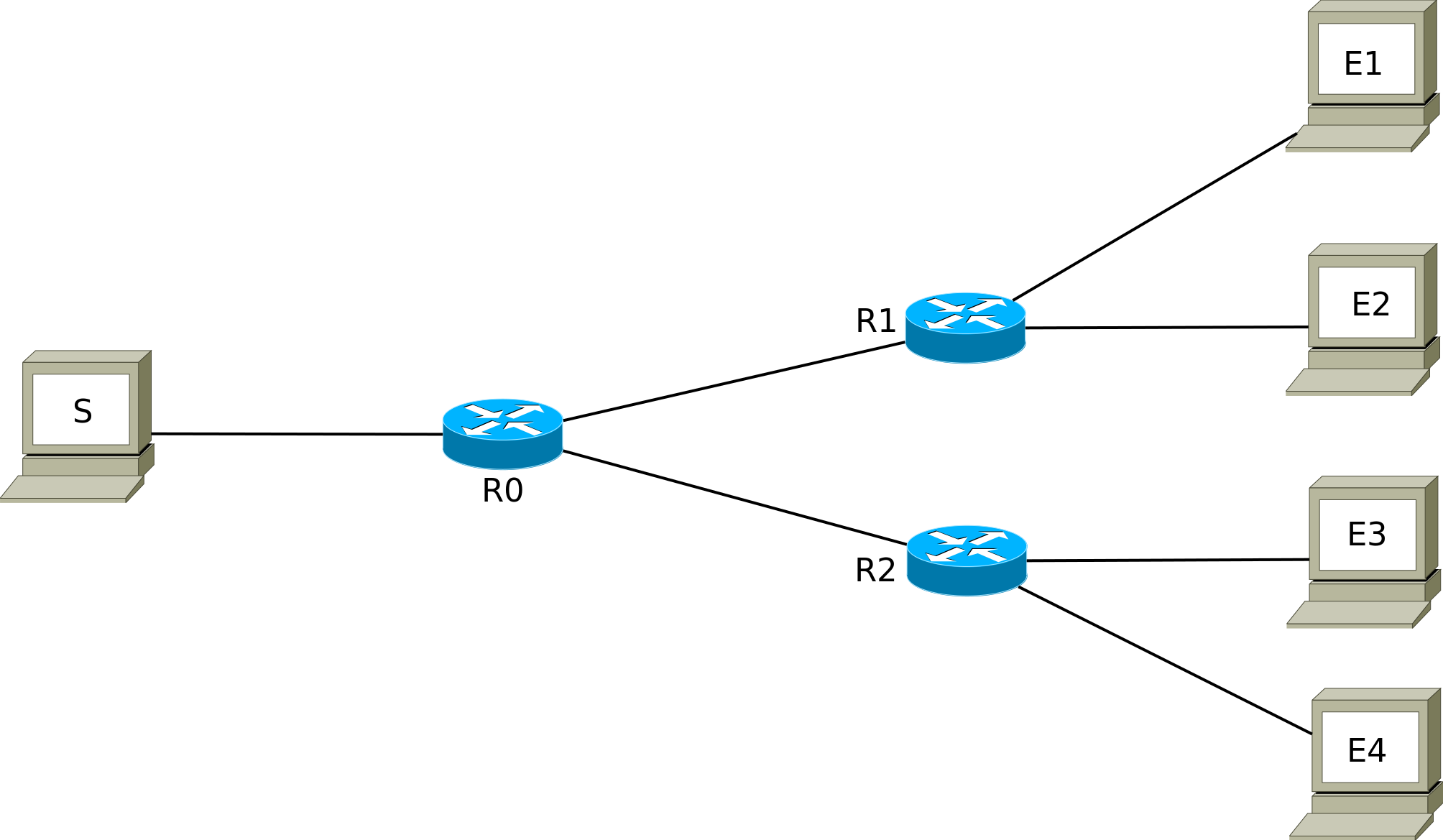 MEADcast header
(IPv6 extension header)
IPv6 header
S |E1
1  | 0 | 0  | 1 | 0 | 0
1  | 0 | 0
R1 |E1|E2|R2|E3|E4
R1 |E1|E2
R2 |E3|E4
S |E1
S |E1
S |E3
1  | 0 | 0
1  | 0 | 0  | 1 | 0 | 0
S |E2
S |E3
Sender’s viewpoint
1  | 0 | 0
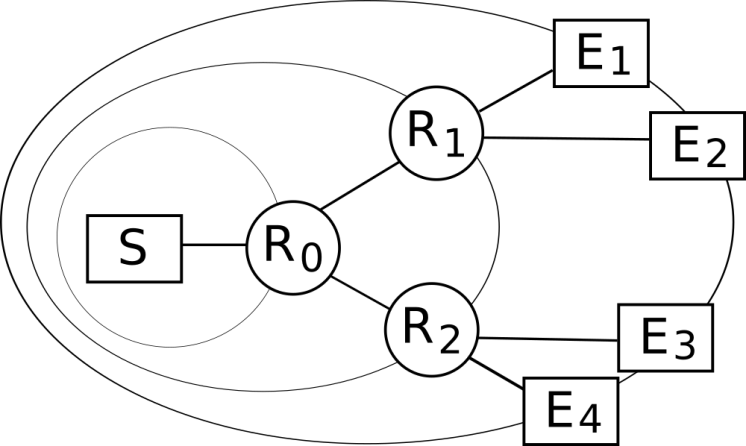 1  | 0 | 0
S |E4
MEADcast - Cuong N. Tran
8
Topology Discovery:All MEADcast network
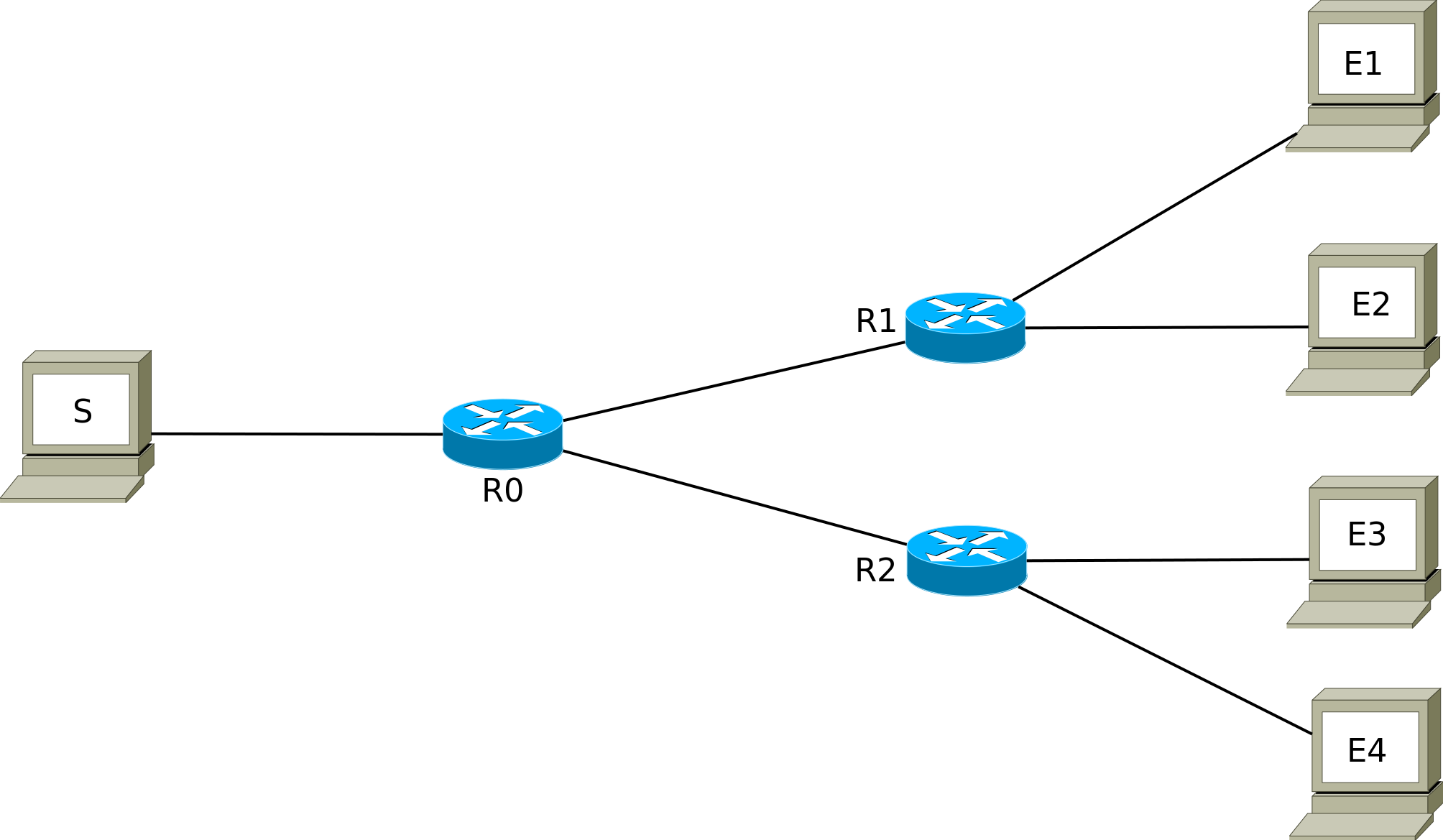 3. Receiver drops 
    discovery request
2. MEADcast Router: 
  + sends discovery response, 
  + forwards discovery request
1. Sender sends 
    discovery requests
MEADcast Router
4. Sender composes 
    topology based on 
    discovery responses
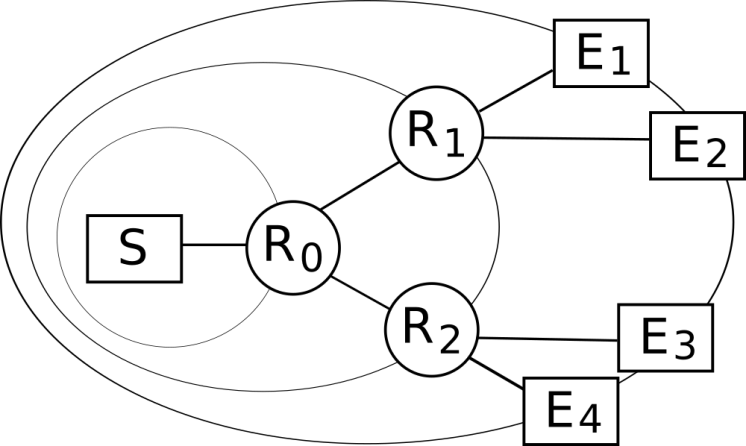 MEADcast - Cuong N. Tran
9
Topology Discovery:All MEADcast network
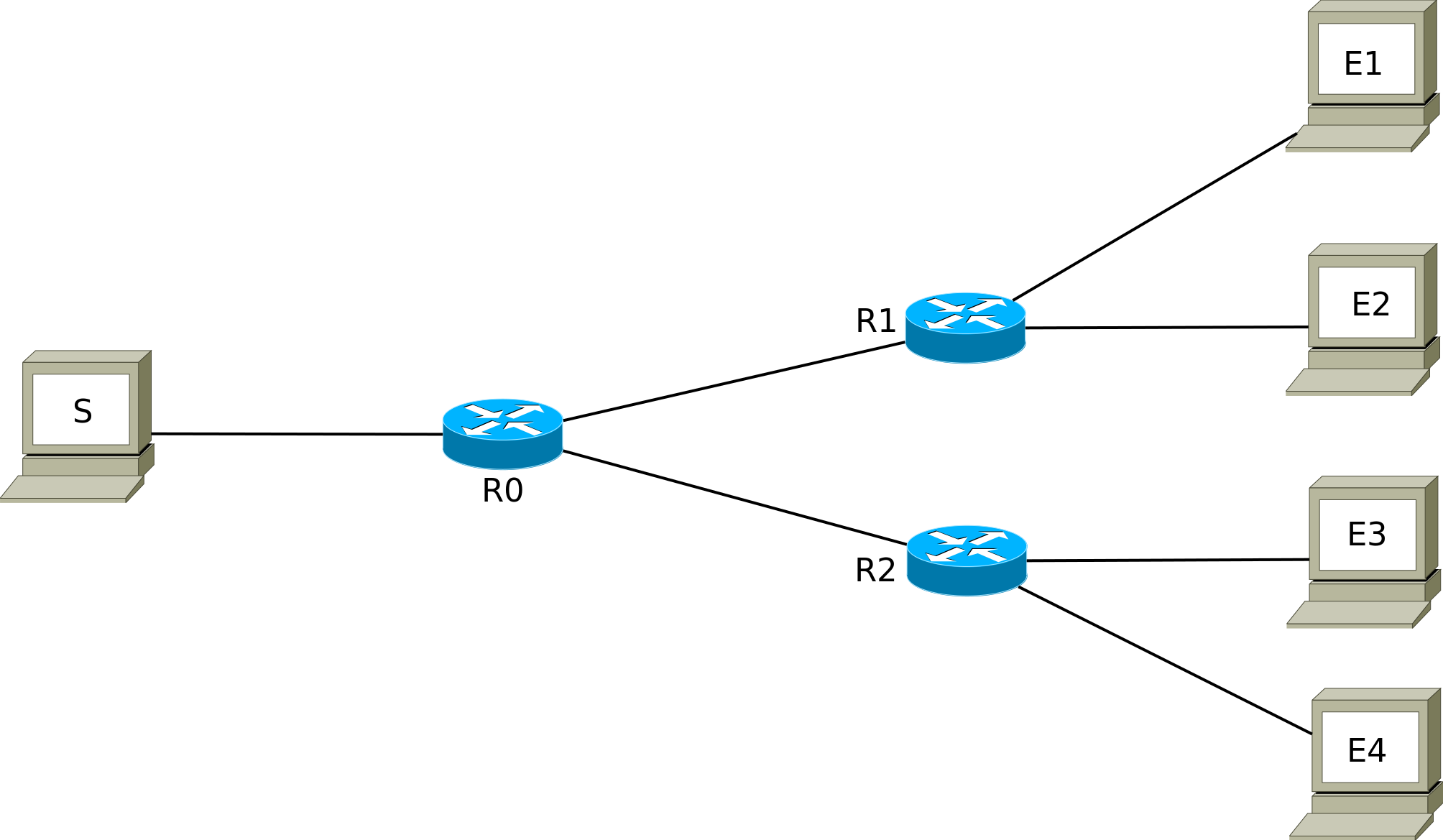 Disc. Resp
# hop = 2, E1, R1
Disc. Req
# hop = 2, E1
Disc. Req
# hop = 0, E1
Disc. Req
# hop = 0, E2
Disc. Req
# hop = 1, E1
Disc. Resp
# hop = 2, E2, R1
Disc. Req
# hop = 0, E3
Disc. Req
# hop = 0, E4
Disc. Req
# hop = 1, E2
Disc. Req
# hop = 2, E2
Disc. Resp
# hop = 1, E3, R0
Disc. Req
# hop = 2, E3
Disc. Resp
# hop = 1, E1, R0
Disc. Req
# hop = 1, E3
Disc. Resp
# hop = 1, E4, R0
Disc. Resp
# hop = 2, E3, R2
Disc. Resp
# hop = 1, E2, R0
Disc. Req
# hop = 1, E4
Disc. Req
# hop = 2, E4
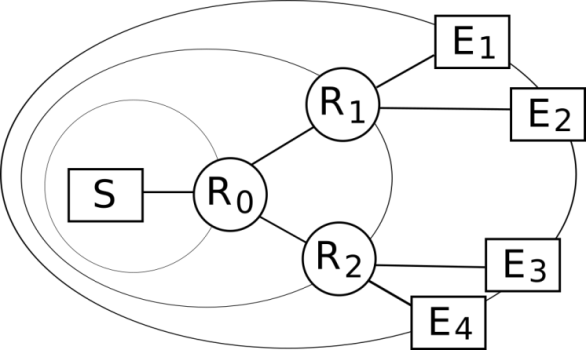 Disc. Resp
# hop = 2, E4, R2
MEADcast - Cuong N. Tran
10
Topology Discovery:Sparse MEADcast network
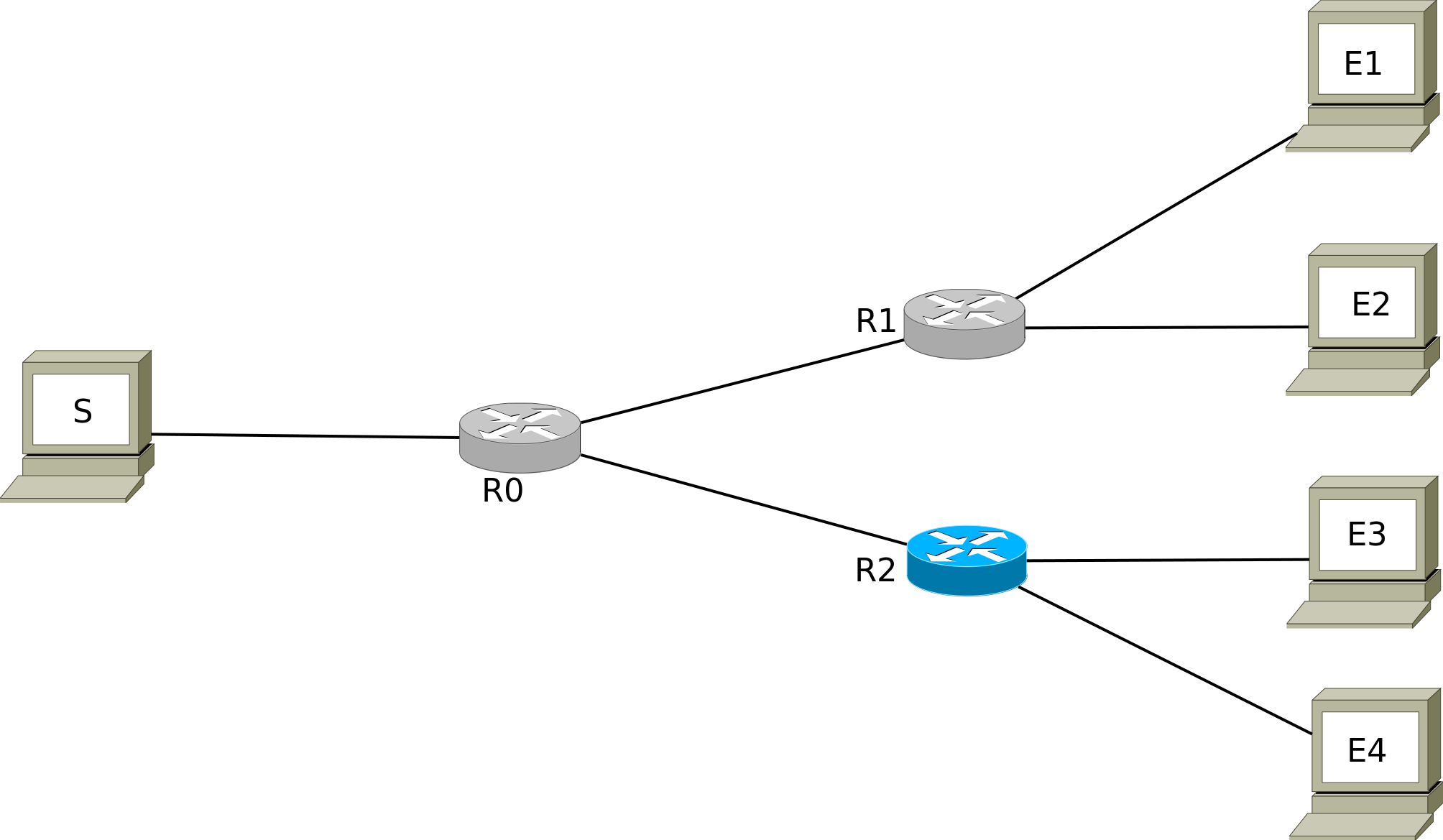 3. Receiver drops 
    discovery request
2. MEADcast Router: 
  + sends discovery response, 
  + forwards discovery request
1. Sender sends 
    discovery requests
Normal Router
MEADcast Router
4. Sender composes 
    topology based on 
    discovery responses
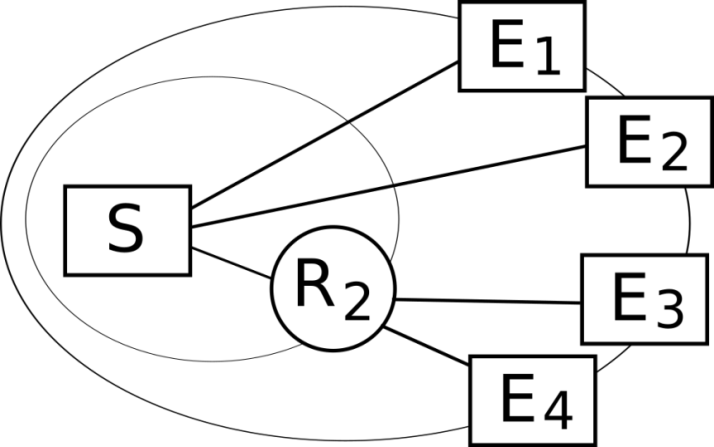 MEADcast - Cuong N. Tran
11
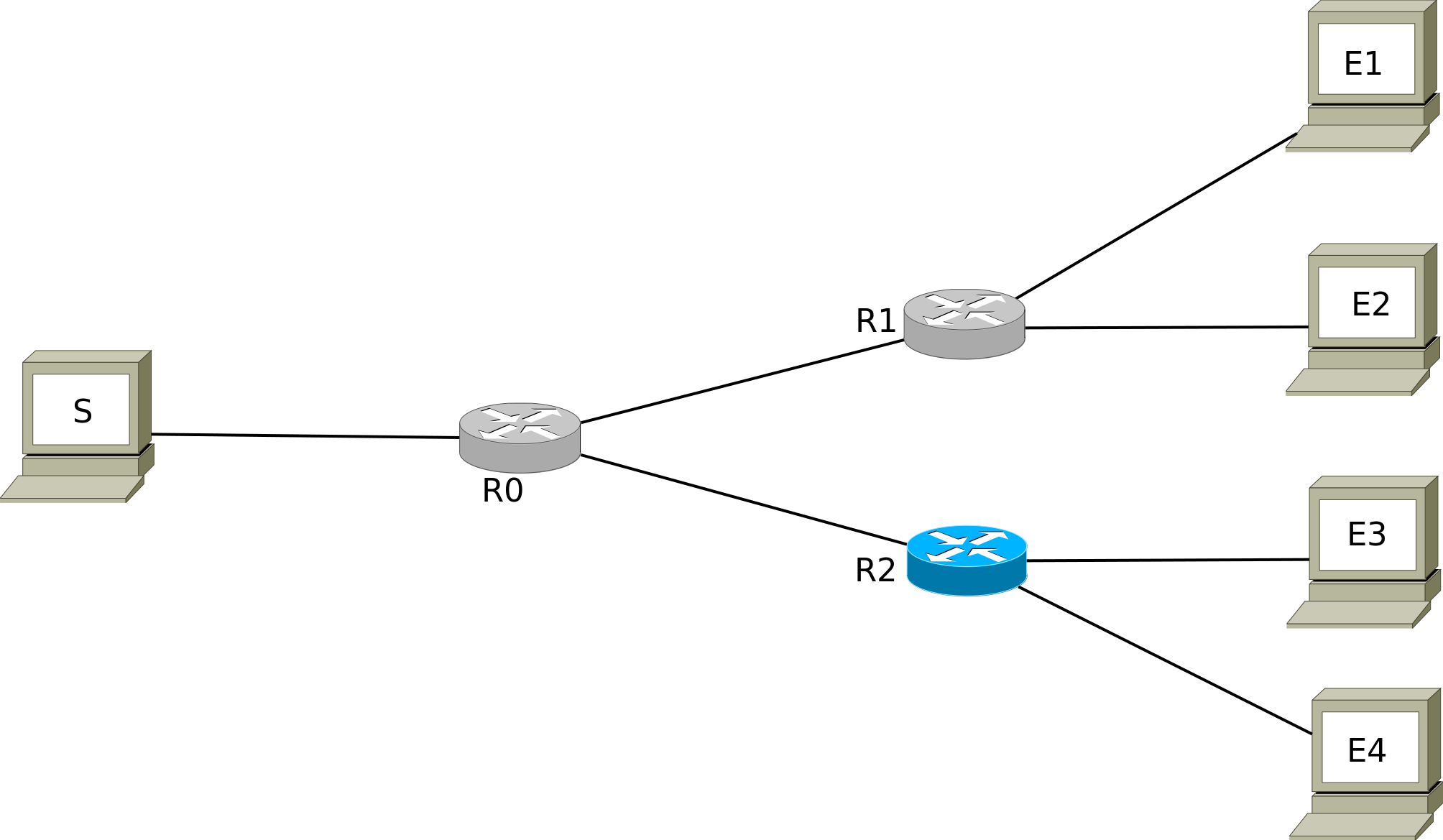 Disc. Req
# hop = 0, E1
Disc. Req
# hop = 0, E1
Disc. Req
# hop = 0, E1
Disc. Req
# hop = 0, E2
Disc. Req
# hop = 0, E2
Disc. Req
# hop = 0, E2
Disc. Req
# hop = 1, E3
Disc. Req
# hop = 0, E3
Disc. Req
# hop = 0, E3
Disc. Resp
# hop = 1, E3, R2
Disc. Req
# hop = 0, E4
Disc. Req
# hop = 0, E4
Disc. Req
# hop = 1, E4
Disc. Resp
# hop = 1, E4, R2
MEADcast - Cuong N. Tran
12
Data delivery: Sparse MEADcast network
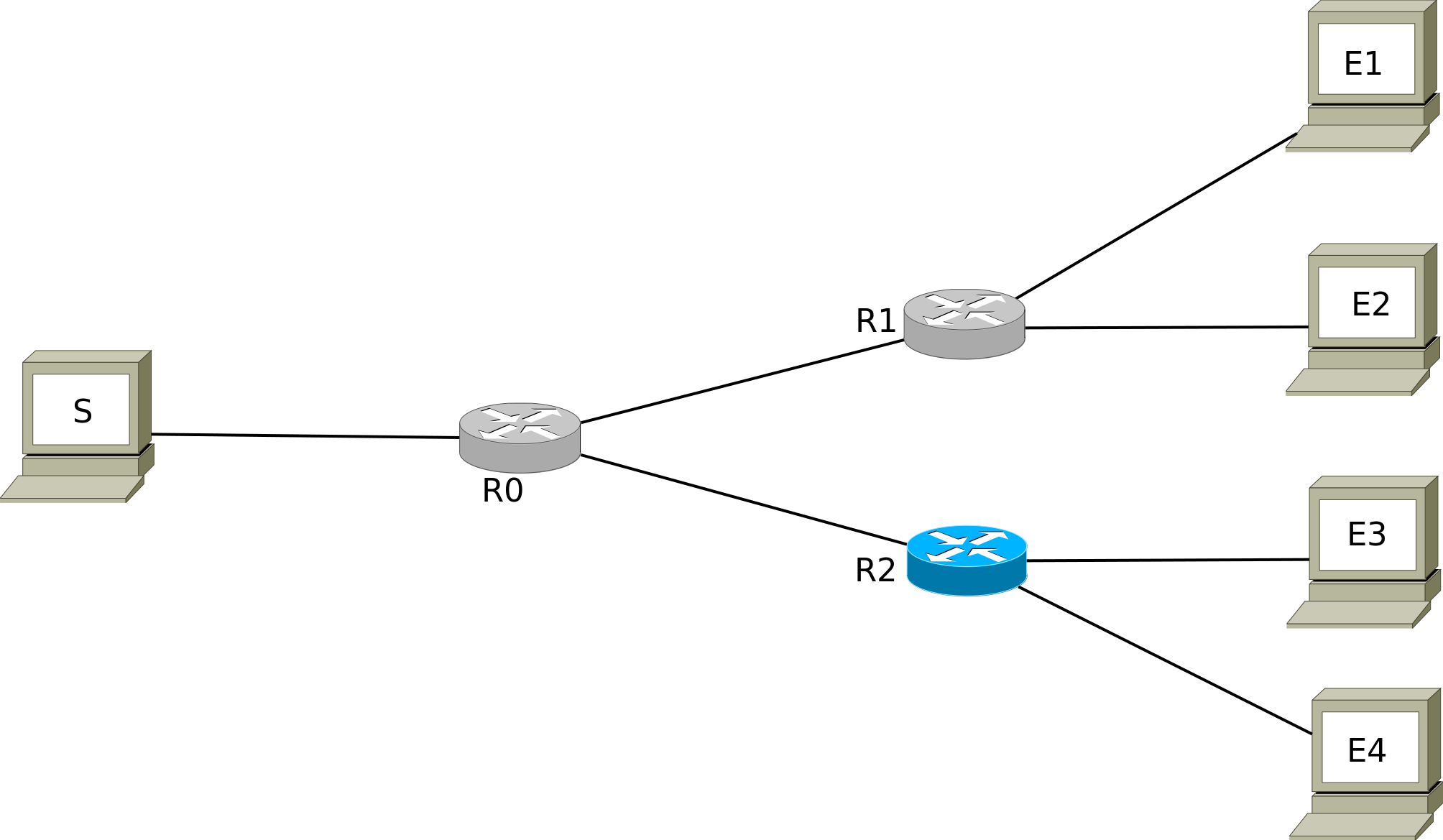 S |E1
S |E2
S |E1
S |E2
S |E3
R2|E3|E4
S |E3
1 | 0 | 0
1 | 0 | 0
S |E4
IPv6 header
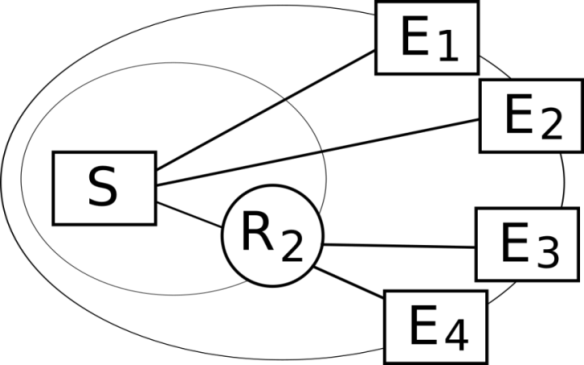 MEADcast header
(IPv6 extension header)
Sender’s viewpoint
MEADcast - Cuong N. Tran
13
Relation to upper layers
Sender TCP/IP stack needs to be changed:
Application sends 
group spec + add + delete
App
App
UDP
Transport
MEADcast
Network
IP
…
…
MEADcast - Cuong N. Tran
14
Overhead and Gain
The number of addresses in MEADcast header: 8, 16, 32, 64
Payload size
Maximum transmission unit
Overhead and fragmentation
Trade-off: multiplicity vs payload size
IP HEADER
MEADcast extension HEADER
Payload
variable
fixed
variable
MTU (fixed)
MEADcast - Cuong N. Tran
15
Study of efficiency
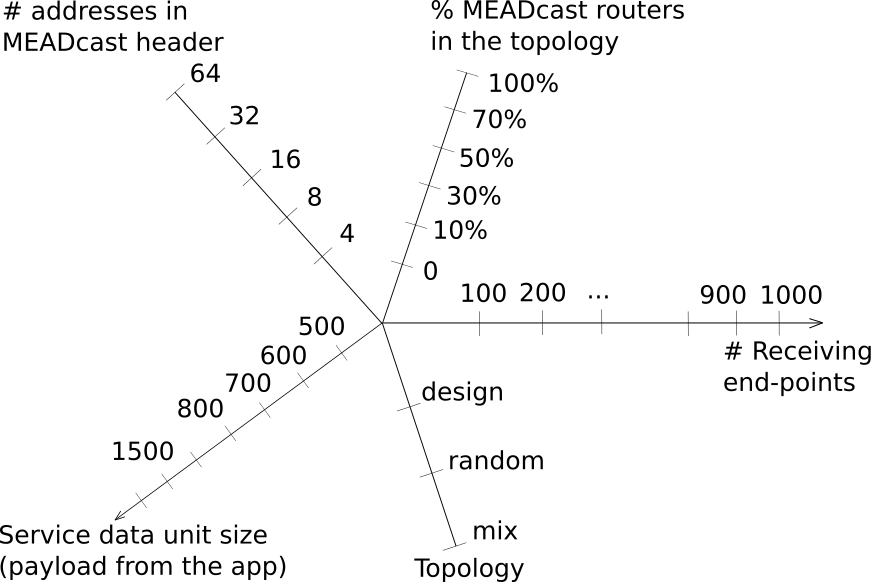 MEADcast - Cuong N. Tran
16
Traffic saving (vs. Unicast)
MEADcast - Cuong N. Tran
17
Result
% traffic saving
40%
62%
77%
81%
Total data volume in the whole network when sender transmits 800 MB data
MEADcast - Cuong N. Tran
18
Take-away
One-to-many communication
Group management at sender
Agnostic receiving end-point
Efficient data delivery with support from network, otherwise unicast
Stateless data delivery by MEADcast router
Support for gradual deployment
Support a large number of participants
MEADcast
      cuongtran@mnm-team.org
danciu@mnm-team.org
MEADcast - Cuong N. Tran
19
Backup slides
MEADcast - Cuong N. Tran
20
Experiment setup
Number of addresses in MEADcast header: 8, 16, 32, 64
Percentage of MEADcast routers in the topology: 0, 10%, 30%, 50%, 70%, 100%
Number of receivers: 100, 200, 300 … 900, 1000
Topology: design, random, mix
Service data unit size (payload from the application layer): 500, 600, 700, 800, 900 … 1500
MEADcast - Cuong N. Tran
21
Fragmentation by payload
MEADcast - Cuong N. Tran
22
Fragmentation by # receivers
MEADcast - Cuong N. Tran
23
Evaluation
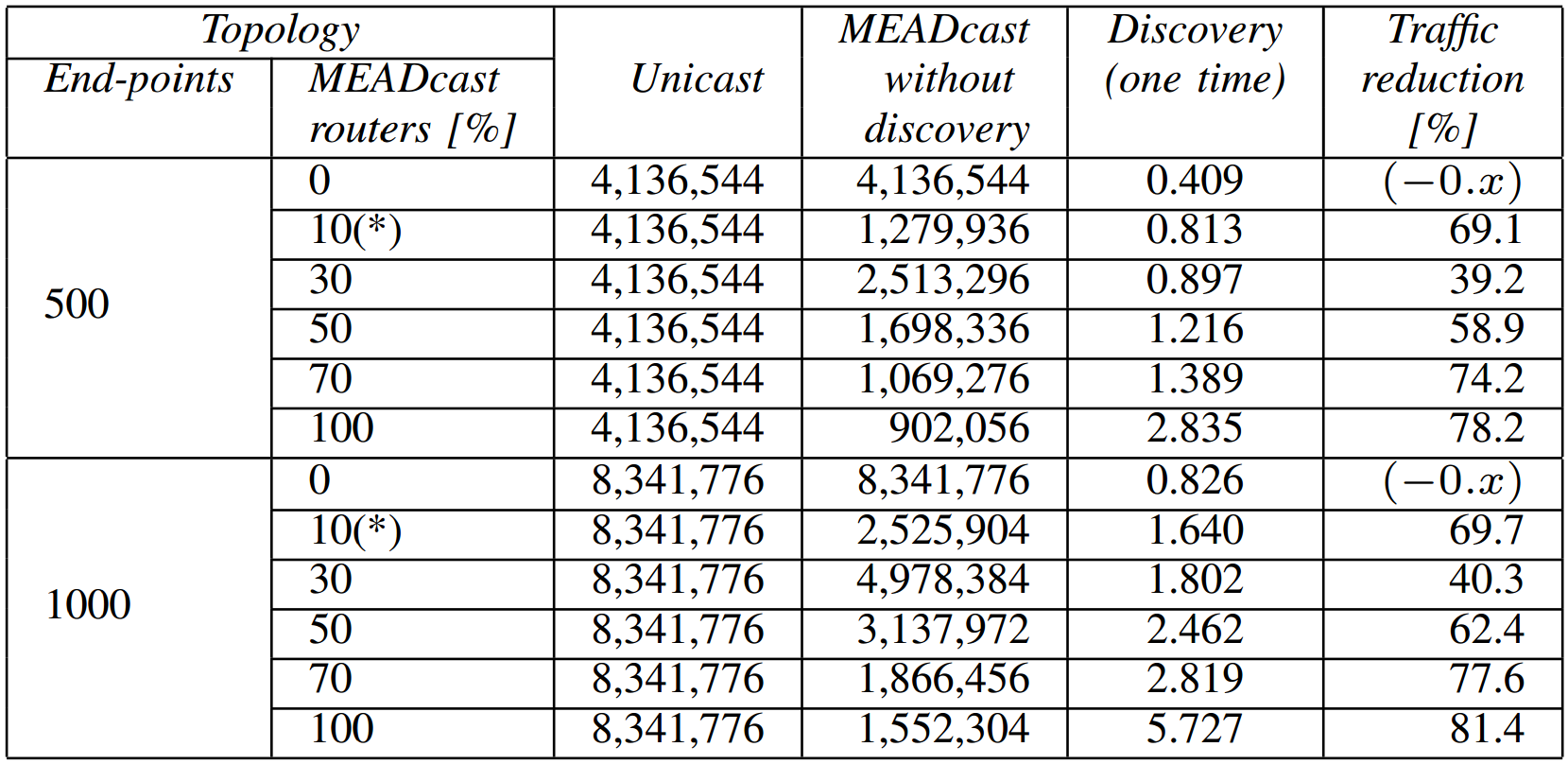 Total traffic volume in the whole network [mb] when sender transmits 800 MB data 
(* indicates designed topology.)
MEADcast - Cuong N. Tran
24
Application Layer Multicast
Multicast function is moved to application layer
Require receiver-side configuration
Does not profit from network support
Some receivers maintain the other receivers’ identity  privacy issue
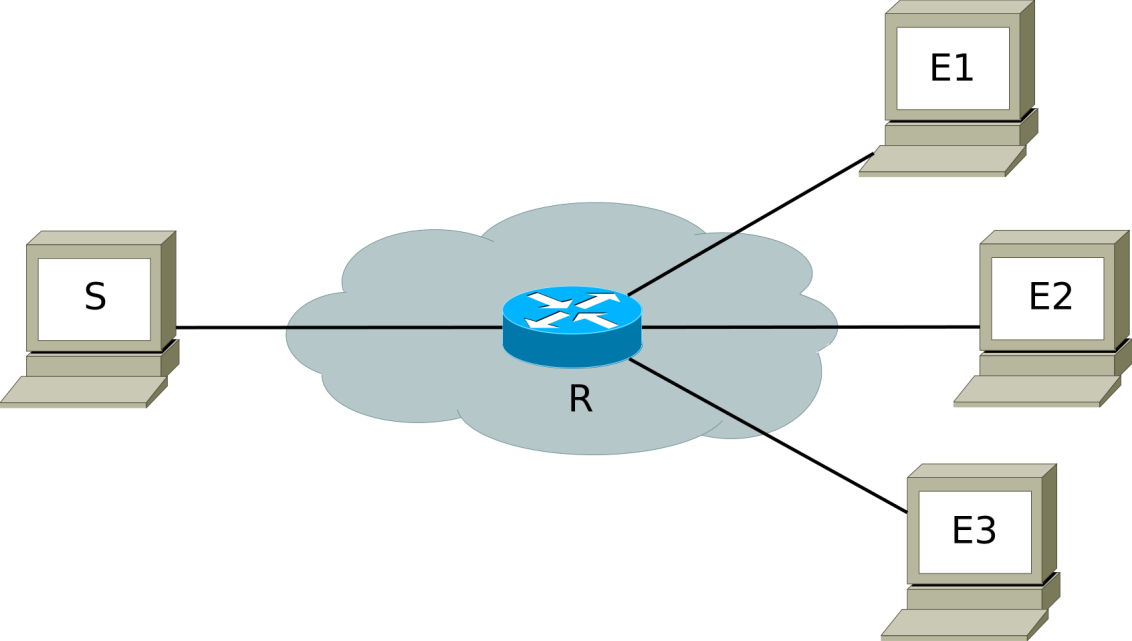 Sender
Routers
Receivers
MEADcast - Cuong N. Tran
25
Xcast (rfc5058)
multicast with explicit unicast addresses
efficient data delivery with network support
gradual deployment by using ALM but with high-latency data delivery
Support max. 64 participants
In gradual deployment, each receiver see the other receivers’ identity  privacy issue
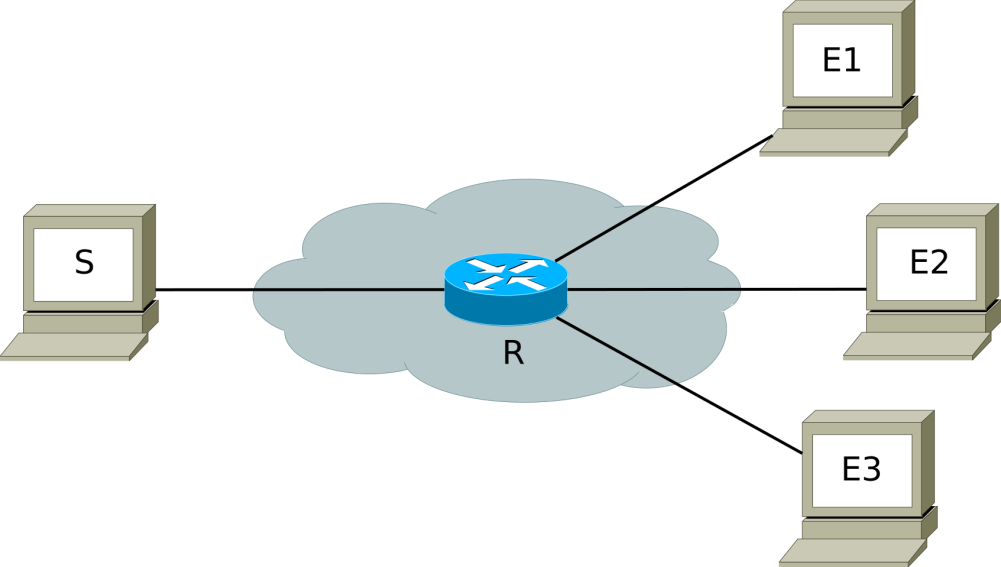 Sender
Routers
Receivers
MEADcast - Cuong N. Tran
26
[Speaker Notes: support a very large number of small multicast sessions (each < 64 participants)]
Compare to Multicast
TODO:
Show a scenario for multicast data delivery, similar to that of MEADcast. Point out what the sender, router and receivers have to do.
Compare to MEADcast
MEADcast - Cuong N. Tran
27
MEADcast header
Use bitmap and router-map to mark position of router in the MEADcast address list
A router whose address is in MEADcast header is responsible for all its continuous subsequent end-point addresses
MEADcast - Cuong N. Tran
28
Topology discovery
Sender rules for composing discovery:
Only MEADcast router which is responsible for at least two receiving end-points is put in MEADcast header, otherwise unicast
Farther router (higher hop count from sender) has higher priority to occupy a position in MEADcast header
If one MR sends discovery responses to sender with two different hop-counts, the response with larger hop count is eliminated in building the topology
MEADcast - Cuong N. Tran
29
Topology Discovery:All MEADcast network
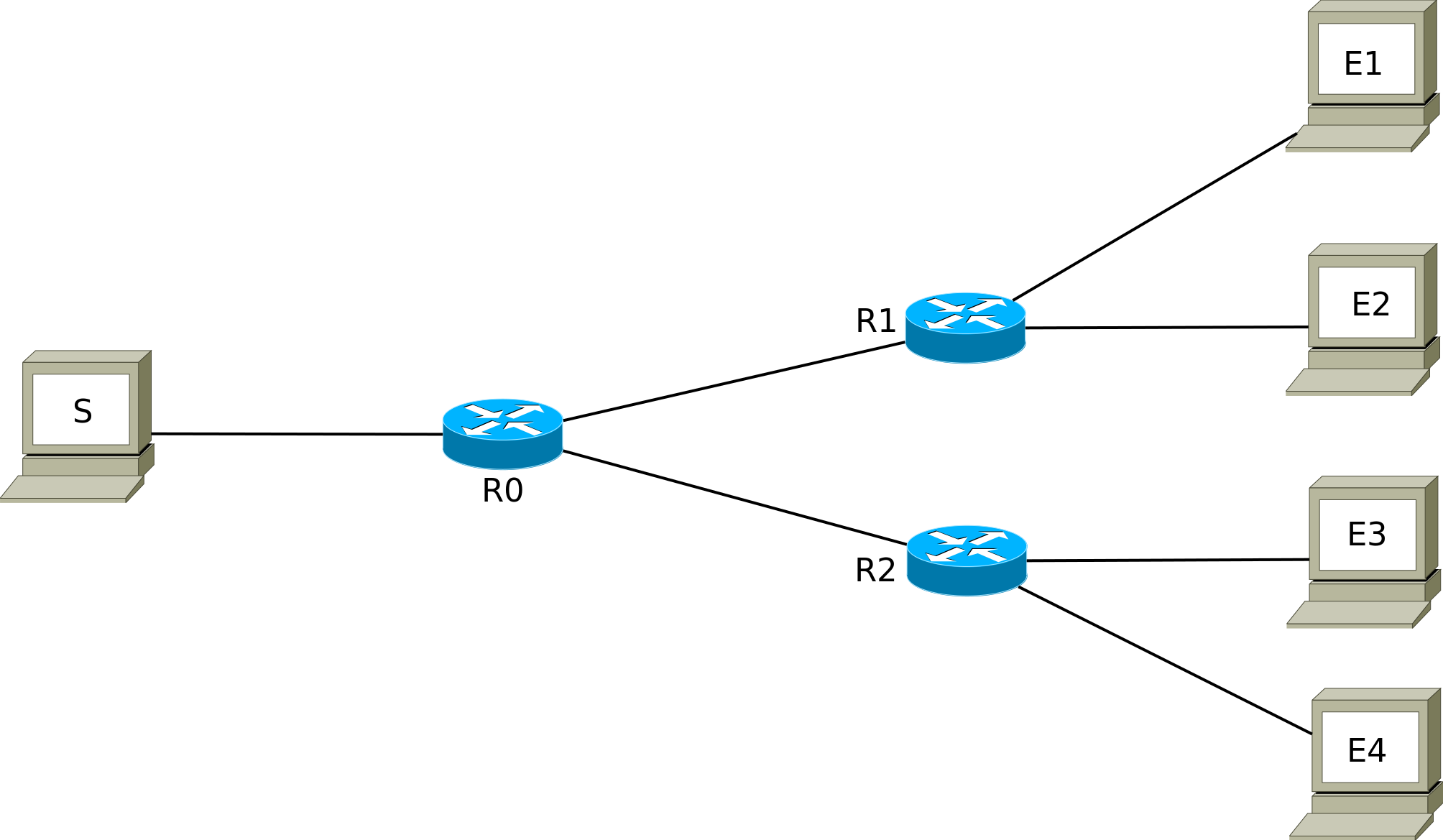 3. Receiver drops 
    discovery request
2. MEADcast Router: 
  + sends discovery response, 
  + forwards discovery request
1. Sender sends 
    discovery requests
MEADcast Router
4. Sender composes 
    topology based on 
    discovery responses
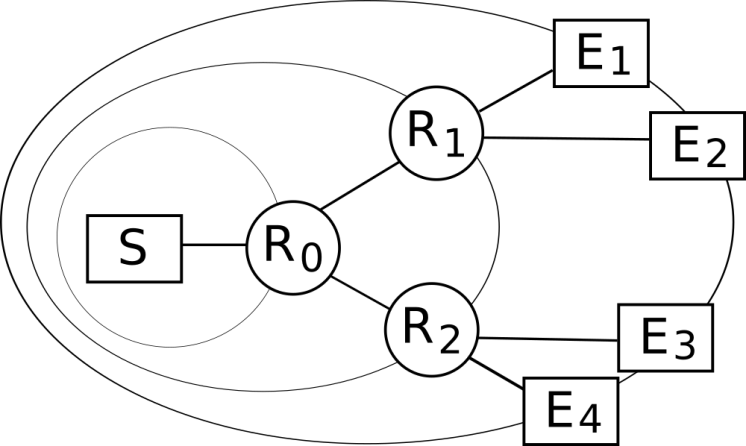 MEADcast - Cuong N. Tran
30
Topology Discovery:All MEADcast network
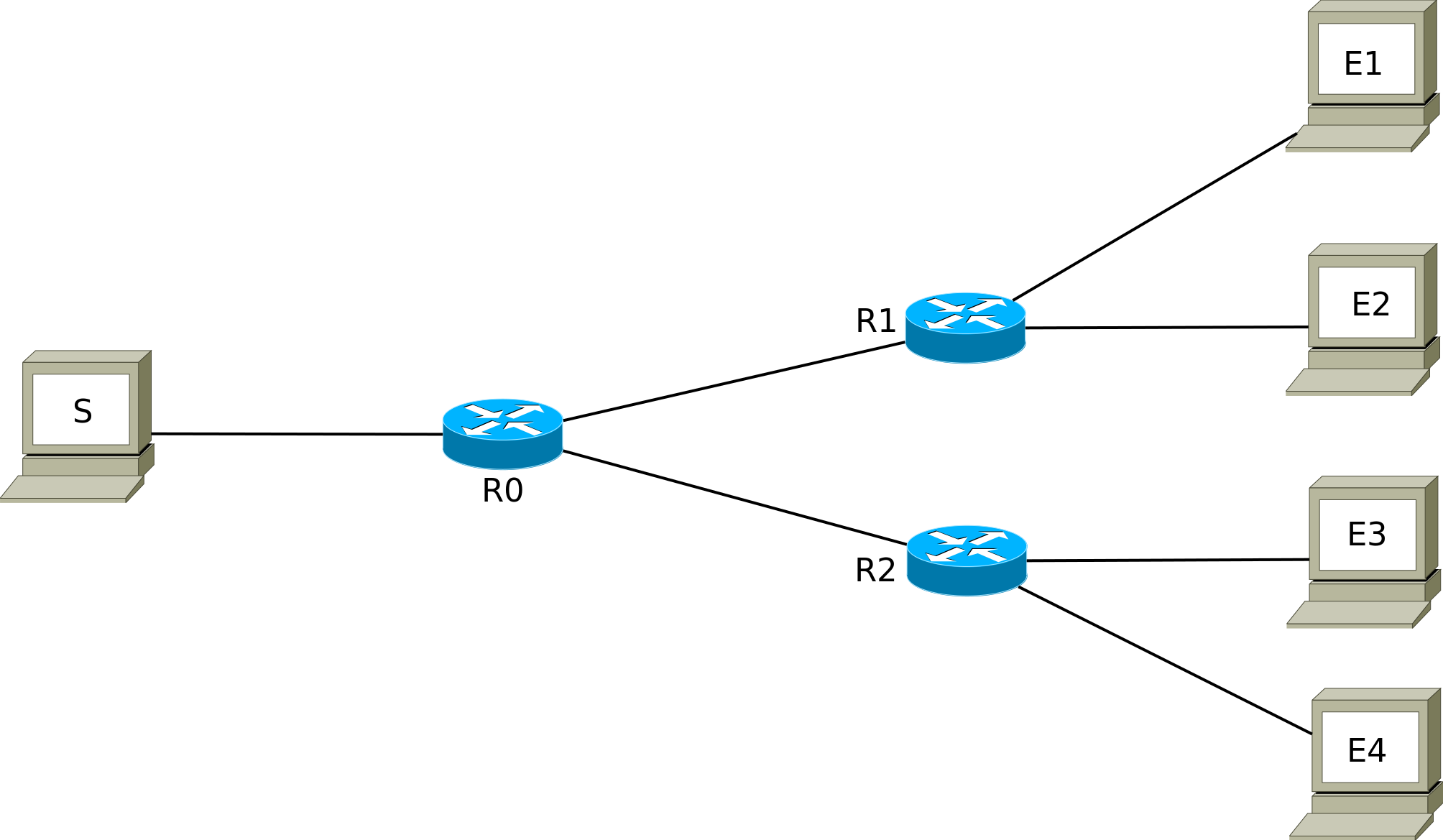 Disc. Resp
# hop = 2, E1, R1
Disc. Req
# hop = 2, E1
Disc. Req
# hop = 0, E1
Disc. Req
# hop = 0, E2
Disc. Req
# hop = 1, E1
Disc. Resp
# hop = 2, E2, R1
Disc. Req
# hop = 0, E3
Disc. Req
# hop = 0, E4
Disc. Req
# hop = 1, E2
Disc. Req
# hop = 2, E2
Disc. Req
# hop = 2, E3
Disc. Resp
# hop = 1, E1, R0
Disc. Req
# hop = 1, E3
Disc. Resp
# hop = 1, E2, R0
Disc. Resp
# hop = 2, E3, R2
Disc. Req
# hop = 1, E4
Disc. Req
# hop = 2, E4
Disc. Resp
# hop = 1, E3, R0
Disc. Resp
# hop = 2, E4, R2
Disc. Resp
# hop = 1, E4, R0
MEADcast - Cuong N. Tran
31
Topology Discovery:Sparse MEADcast network
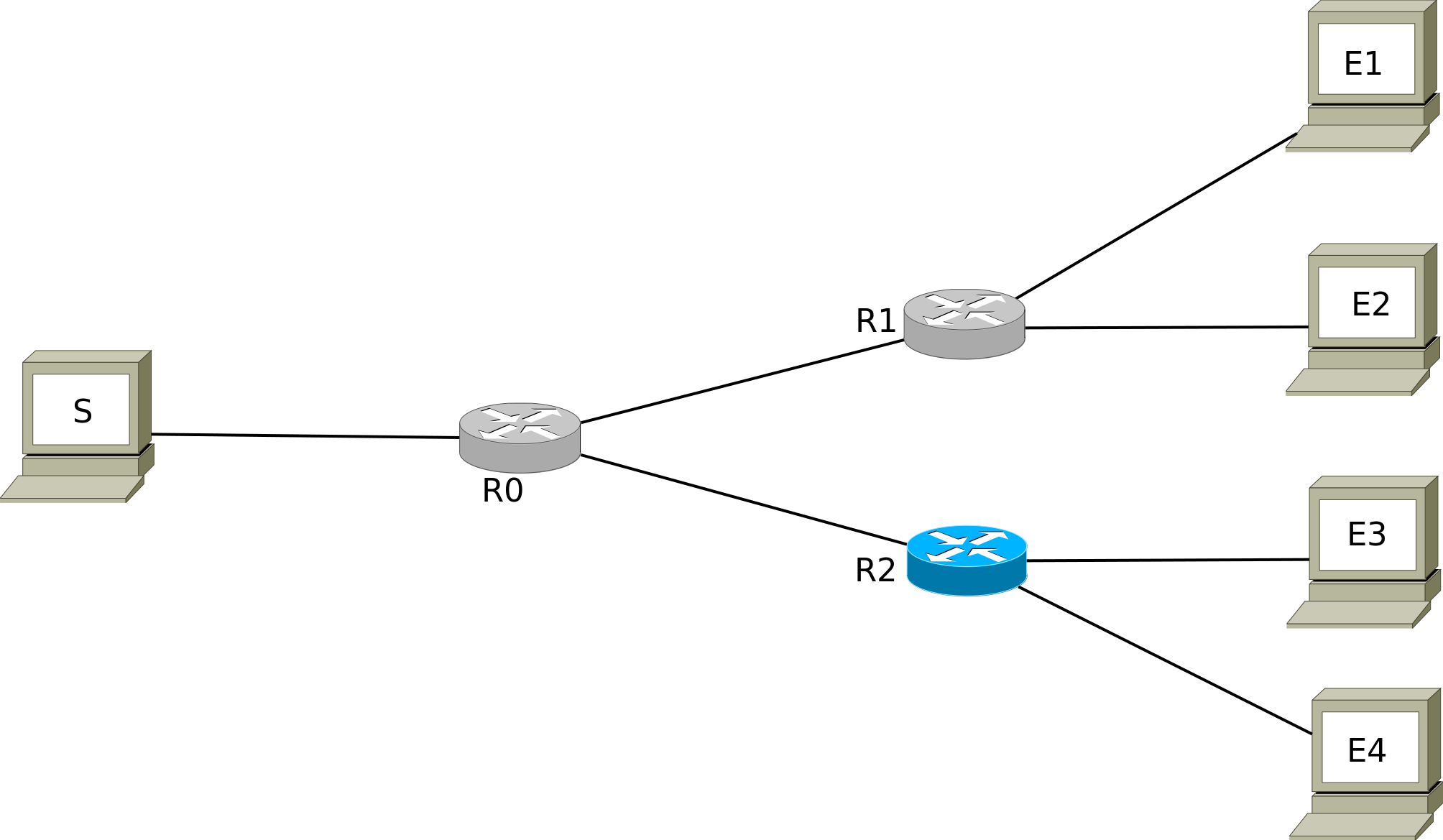 3. Receiver drops 
    discovery request
2. MEADcast Router: 
  + sends discovery response, 
  + forwards discovery request
1. Sender sends 
    discovery requests
Normal Router
MEADcast Router
4. Sender composes 
    topology based on 
    discovery responses
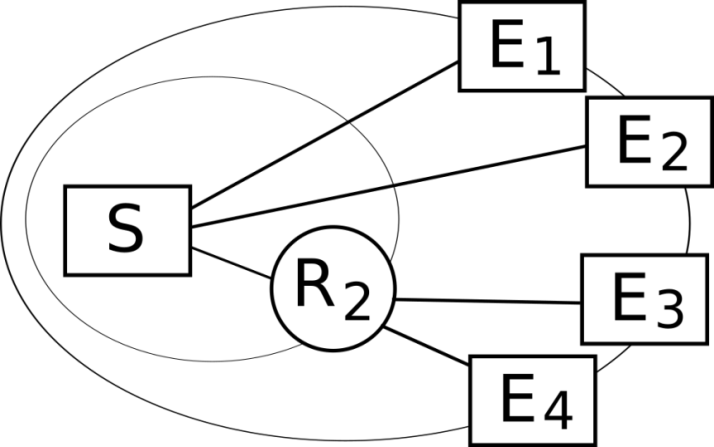 MEADcast - Cuong N. Tran
32
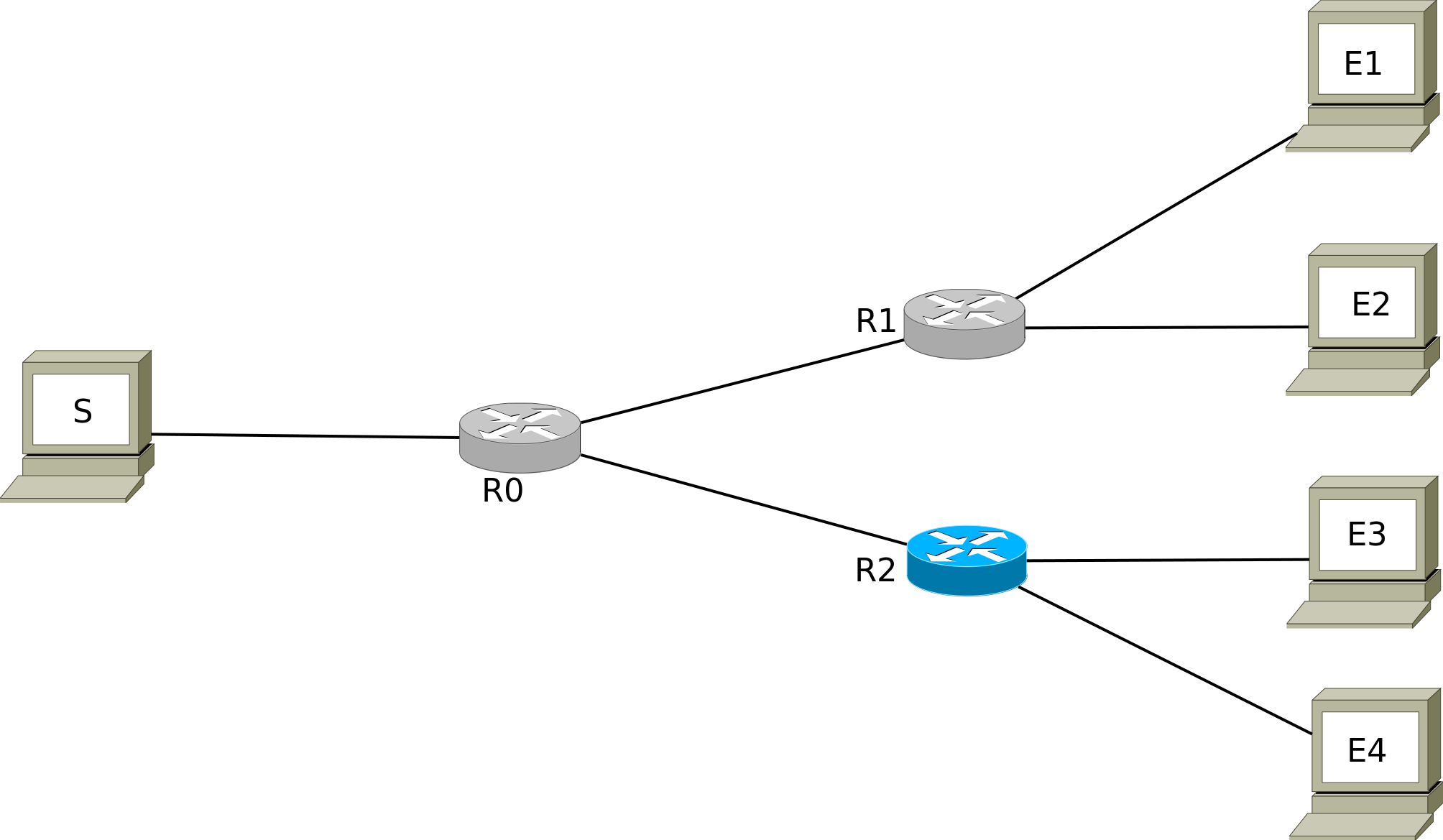 Disc. Req
# hop = 0, E1
Disc. Req
# hop = 0, E1
Disc. Req
# hop = 0, E1
Disc. Req
# hop = 0, E2
Disc. Req
# hop = 0, E2
Disc. Req
# hop = 0, E2
Disc. Req
# hop = 1, E3
Disc. Req
# hop = 0, E3
Disc. Req
# hop = 0, E3
Disc. Resp
# hop = 1, E3, R2
Disc. Req
# hop = 0, E4
Disc. Req
# hop = 0, E4
Disc. Req
# hop = 1, E4
Disc. Resp
# hop = 1, E4, R2
MEADcast - Cuong N. Tran
33
Show a scenario of topology with cycle (loop)
MEADcast - Cuong N. Tran
34
Example
S |E1
1  | 0 | 0  | 1 | 0 | 0
R0 |E1|E2|R2|E3|E4
R2 |E3|E4
S |E1
S |E3
1  | 0 | 0  | 1 | 0 | 0
S |E2
S |E3
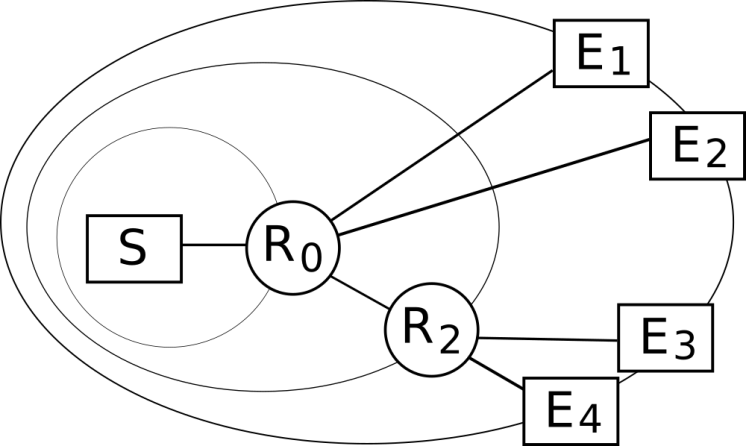 1  | 0 | 0
1  | 0 | 0
S |E4
MEADcast - Cuong N. Tran
35
Example
S |E1
1 |  0 | 0 | 0
R1 |E1|E2|E3
S |E1
1  | 0 | 0 | 0
S |E2
S |E3
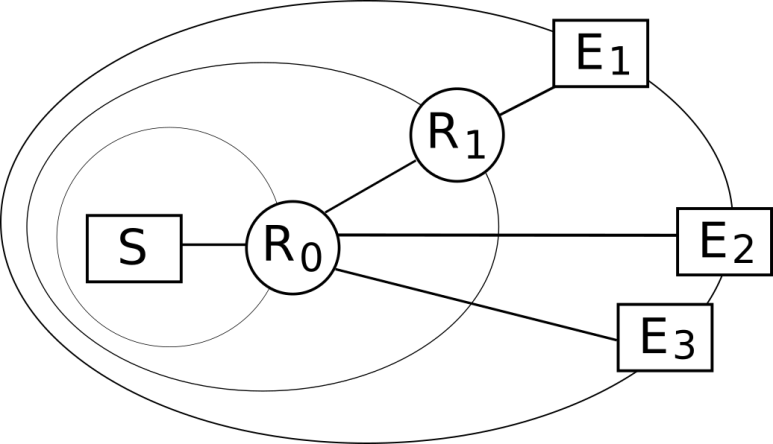 MEADcast - Cuong N. Tran
36
Example
1  | 0  | 1 | 0 | 0
R0 |E1|R2|E2|E3
R2 |E2|E3
S |E1
S |E2
1  | 0  | 1 | 0 | 0
S |E1
S |E2
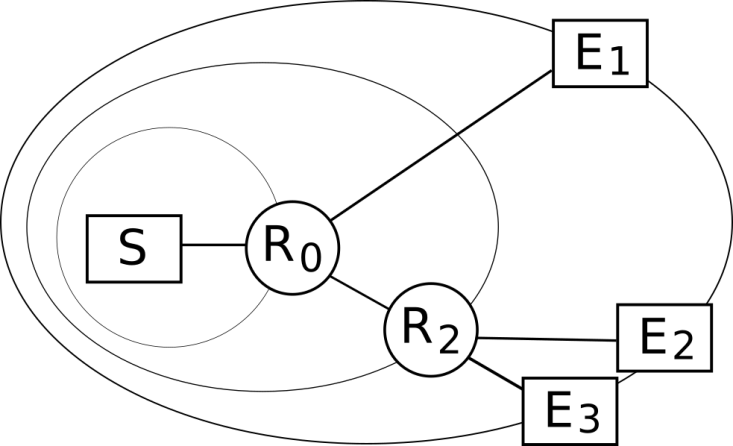 1  | 0 | 0
S |E3
1  | 0 | 0
MEADcast - Cuong N. Tran
37
Example
However, if we don’t want an MEADcast router responsible for only 1 receiver
in MEADcast address list
1 | 0 | 0
R2|E2|E3
R2 |E2|E3
S |E1
S |E2
1 | 0 | 0
S |E1
S |E1
S |E2
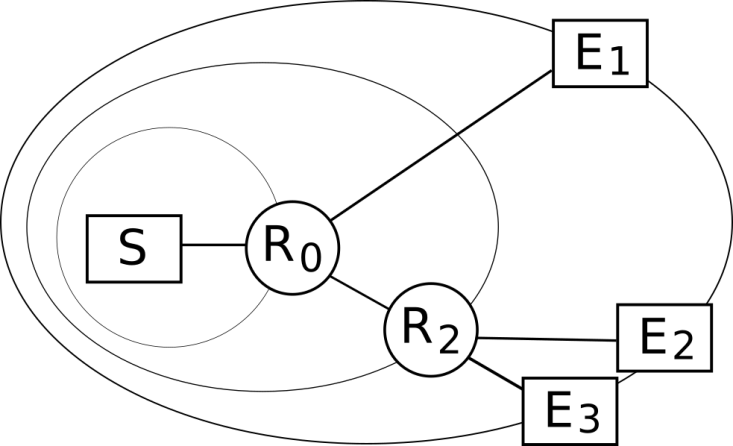 1  | 0 | 0
S |E3
1  | 0 | 0
MEADcast - Cuong N. Tran
38
Example
S |E1
R1 |E1
S |E1
S |E2
S |E3
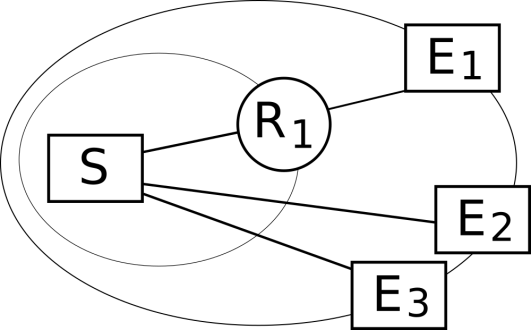 1 | 0
1 | 0
MEADcast - Cuong N. Tran
39
S |E1
1 |  0 | 0 | 0
R1 |E1|E2|E3
S |E1
1  | 0 | 0 | 0
S |E2
S |E3
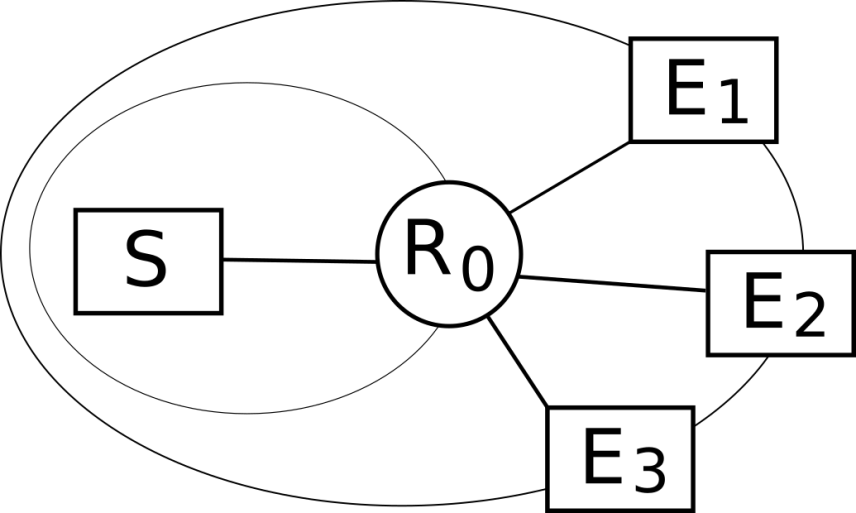 MEADcast - Cuong N. Tran
40